This Photo by Unknown Author is licensed under CC BY
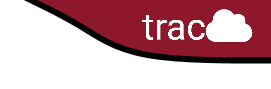 General Reports & Options
TracCloud Reports
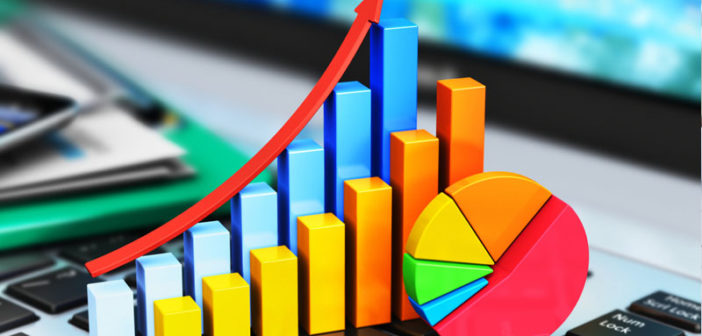 With Luis Frias
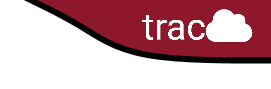 What's new With Reports?
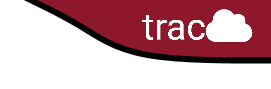 Topics We Will Cover Today
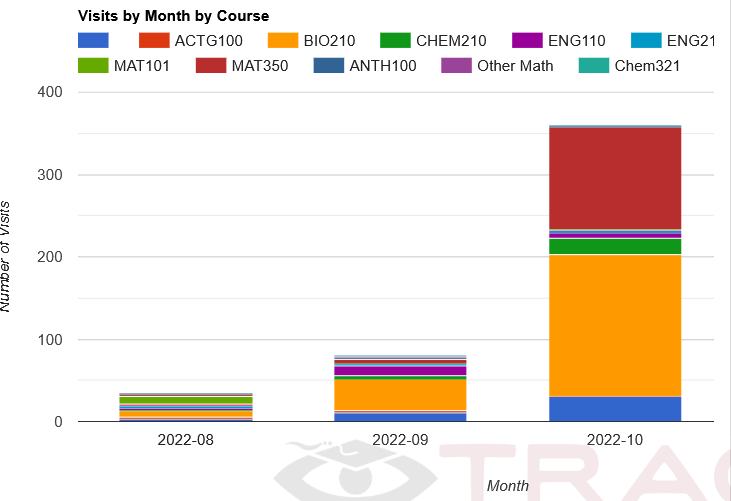 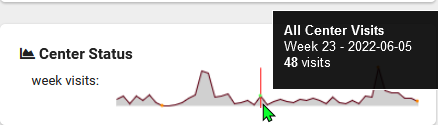 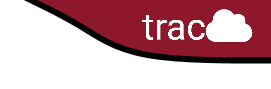 Visit Reports
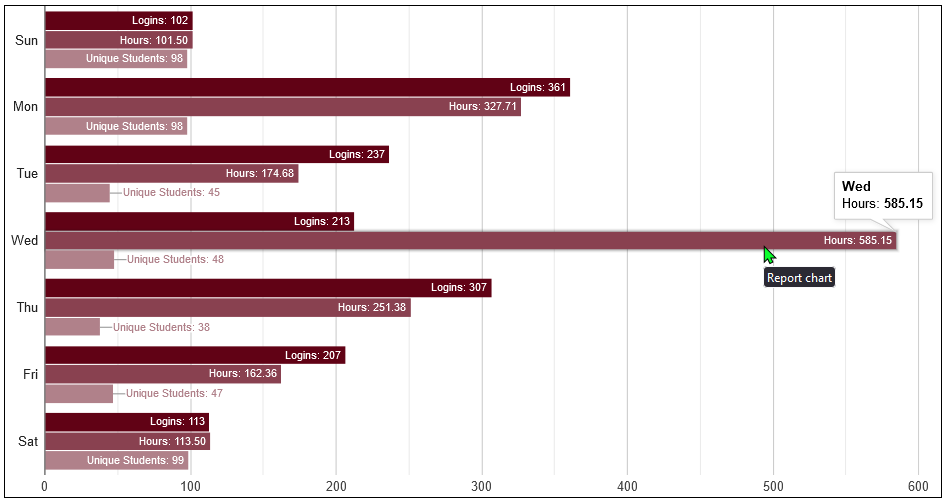 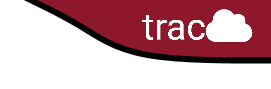 Scheduling Reports
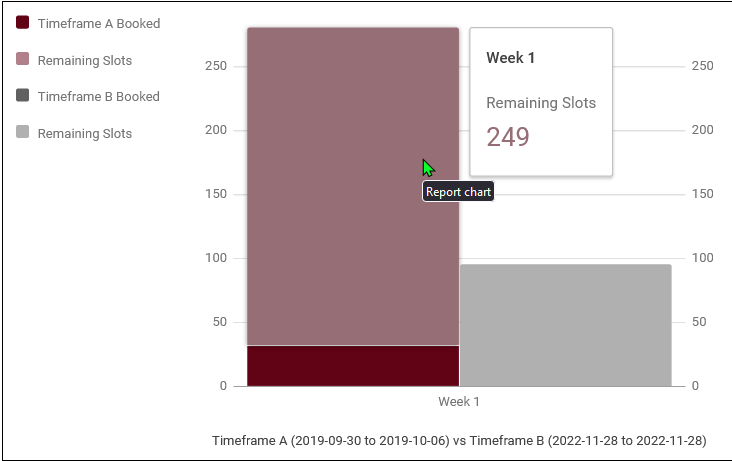 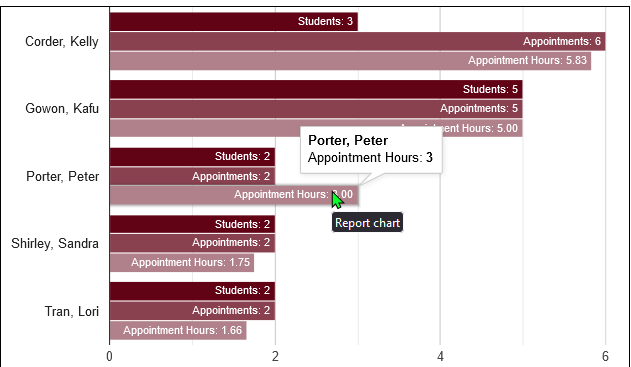 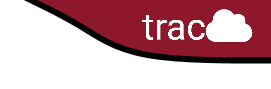 Related Sessions
Let’s review the Data	Hopi 12:30-1:20pm
Reports Data & Scheduling Q&A	Hopi 2:20-3:00pm
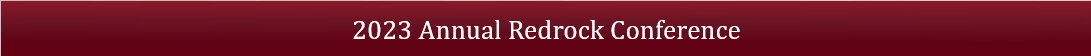